Использование системного подхода в оценке программ
Наталья Кошелева
Компания «Процесс Консалтинг»
Астана, сентябрь 2012
Определения
Системный подход - направление методологии специально-научного познания и социальной практики, в основе которого лежит исследование объектов как систем.
Система - это множество элементов, находящихся в отношениях и связях друг с другом, которое образует определённую целостность, единство.
Основополагающие принципы
Принцип целостности: свойства системы больше простой суммы свойств ее элементов.
Основополагающие принципы
Принцип структурности: систему можно описать, если установить ее структуру, то есть сеть связей и взаимоотношений между элементами; поведение системы обусловлено поведением ее отдельных элементов и свойствами ее структуры.
Основополагающие принципы
Принцип взаимозависимости системы и среды: свойства системы формируются и проявляются в процессе взаимодействия с внешней средой, при этом сама система является ведущим активным компонентом взаимодействия.
Основополагающие принципы
Принцип иерархичности: каждый элемент системы также можно рассматриваться как систему, а каждая рассматриваемая система представляет собой один из элементов более широкой системы.
Основополагающие принципы
Принцип множественности описания каждой системы: невозможно построить одну модель, которая бы исчерпывающе описывала рассматриваемую систему, поэтому нужно построить множество различных моделей, каждая из которых описывает определенный аспект (строну) системы.
Механизмы обратной связи
Отрицательная обратная связь
Положительная обратная связь
Простые – сложные системы
Степень согласованности – в какой степени удалось договориться, что делать
Степень определенности – насколько ясно, что делать
Программа как система
ПРОГРАММА
Социальные системы
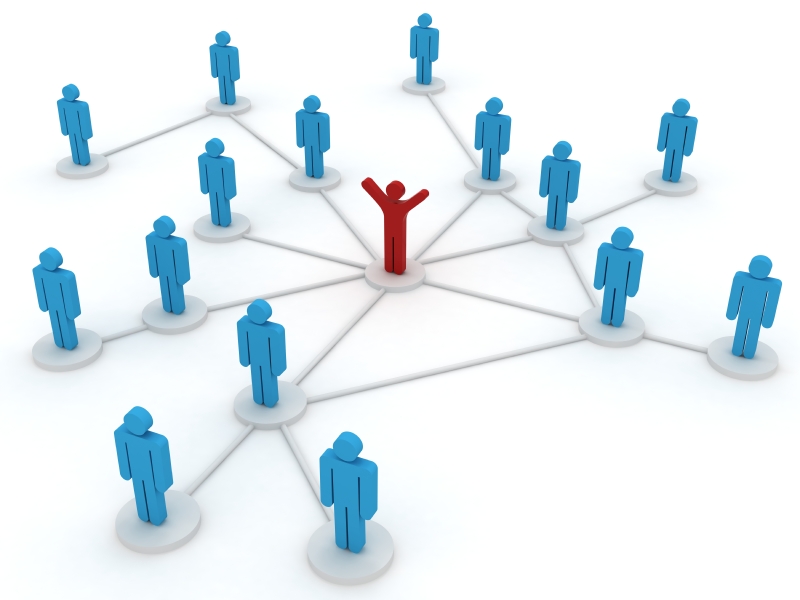 Объект воздействия - человек
Модель человеческого капитала Гошала - Грэттон
Расширенная модель человеческого капитала
Использование модели человеческого капитала при описании логической модели проекта
Объект воздействия – организация (сообщество)
Трансформация системы под влиянием программы
Степень воздействия программы на организацию
Программа обучила 15% сотрудников
Программа обучила 35% сотрудников
Определение программы и проекта в рамках системного подхода
Программа: объект воздействия – несколько однотипных систем
Проект: объект воздействия – одна система
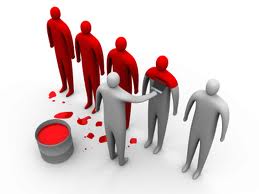 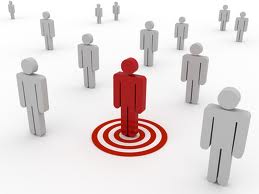 Вопросы?
Спасибо!